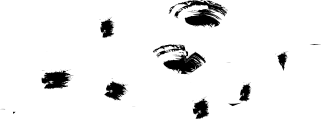 Unit 2 Lesson 1
Let’s Count!
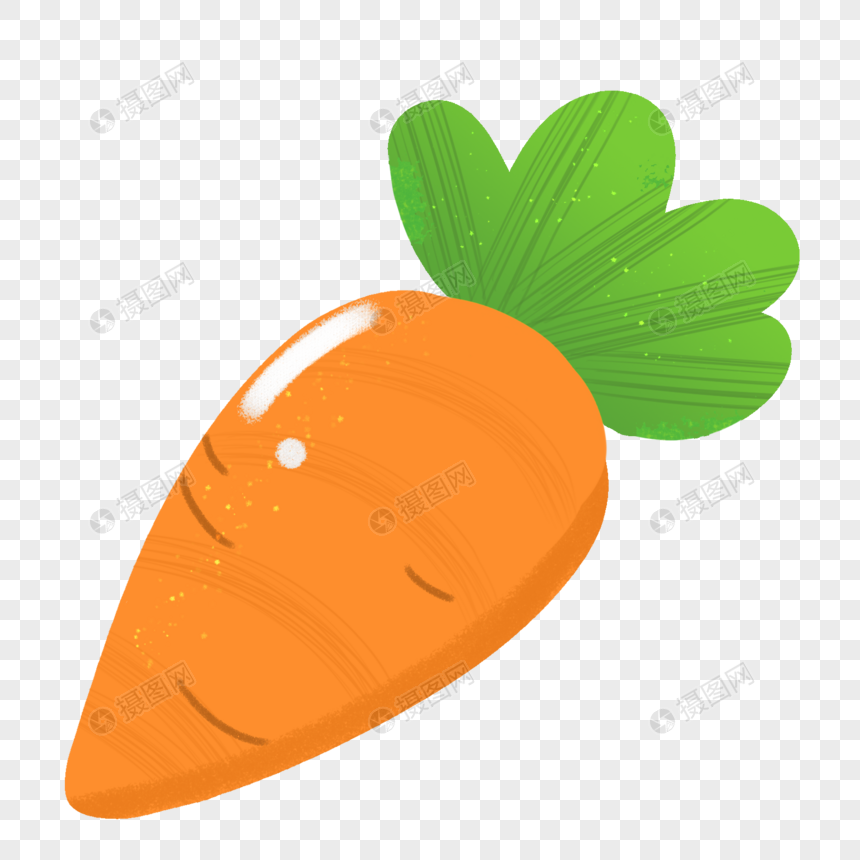 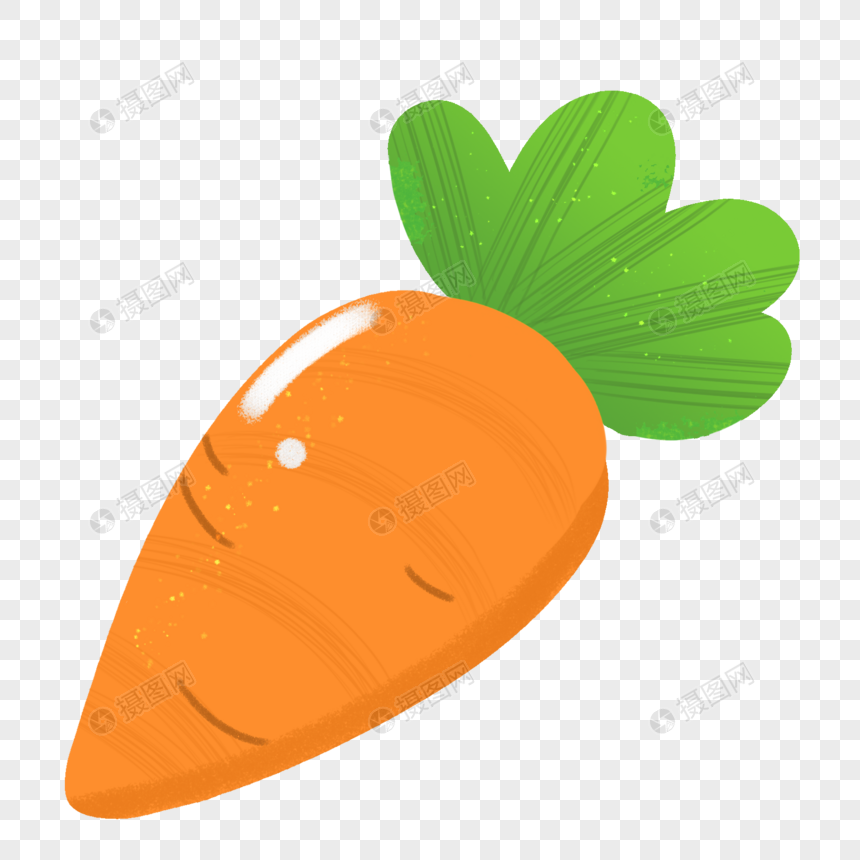 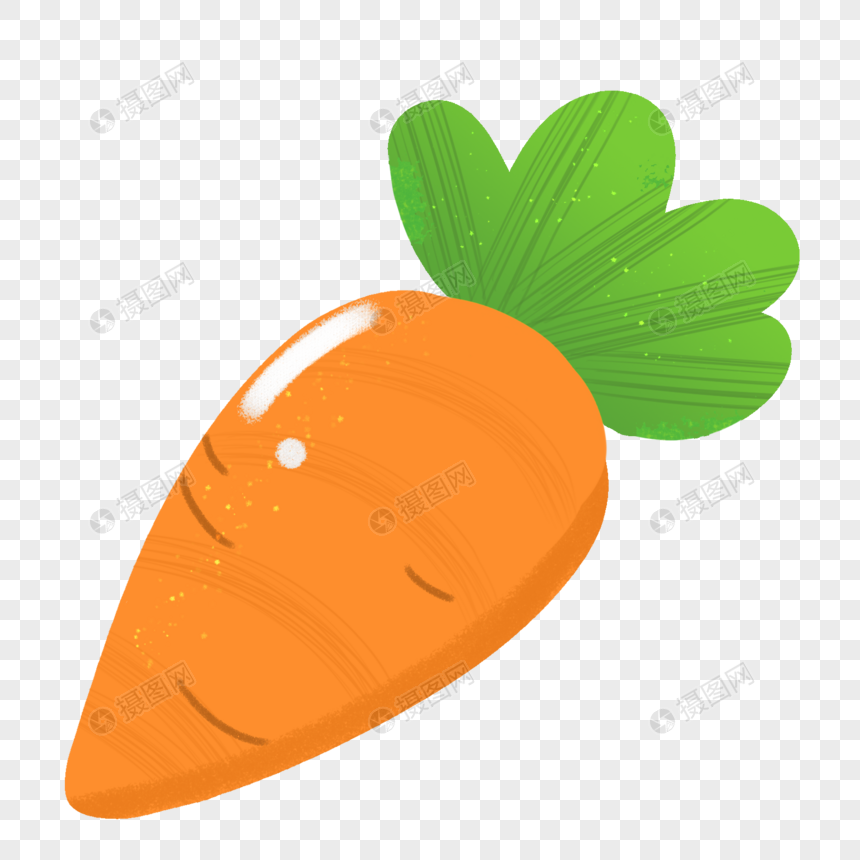 GRAMMAR FOCUS
Plural nouns
Information question with how many
LESSON OBJECTIVES
In this lesson you will learn some classroom objects and practice counting.
What is it?
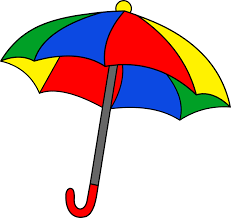 It is an umbrella.
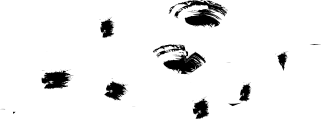 Let’s count the umbrellas!
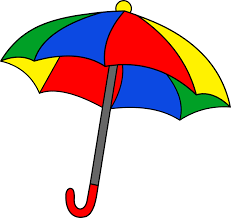 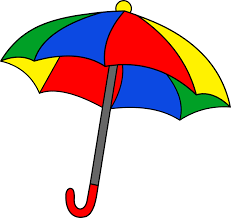 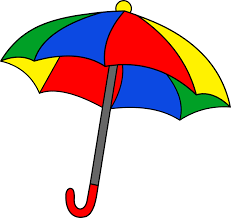 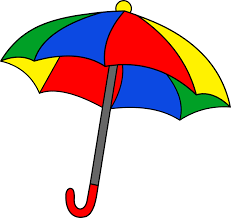 4
1
3
2
Four umbrellas.
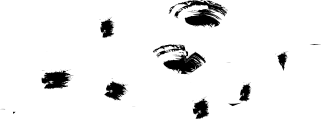 What is it?
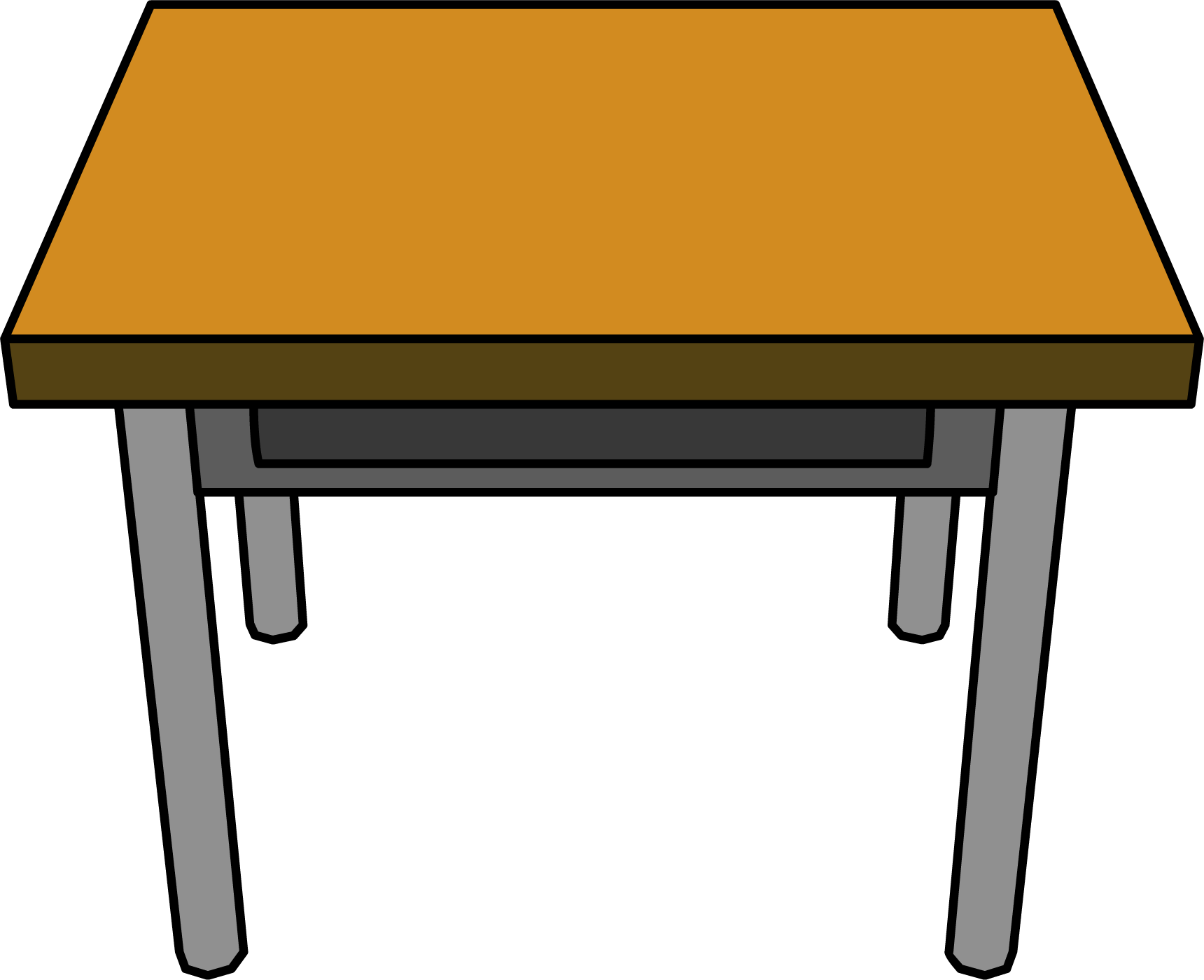 It is a desk.
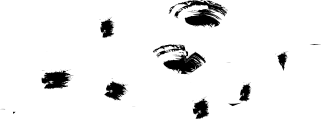 How many desks?
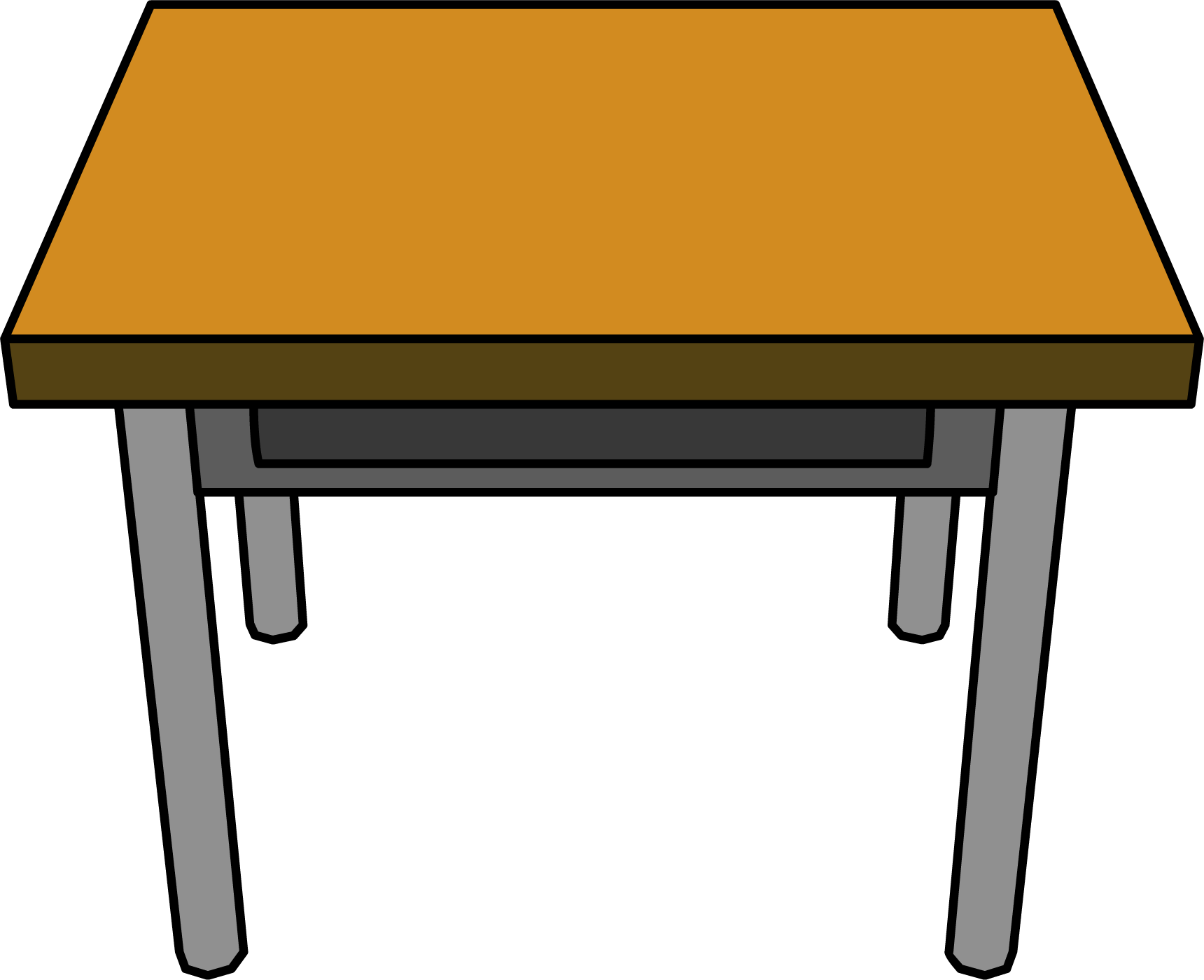 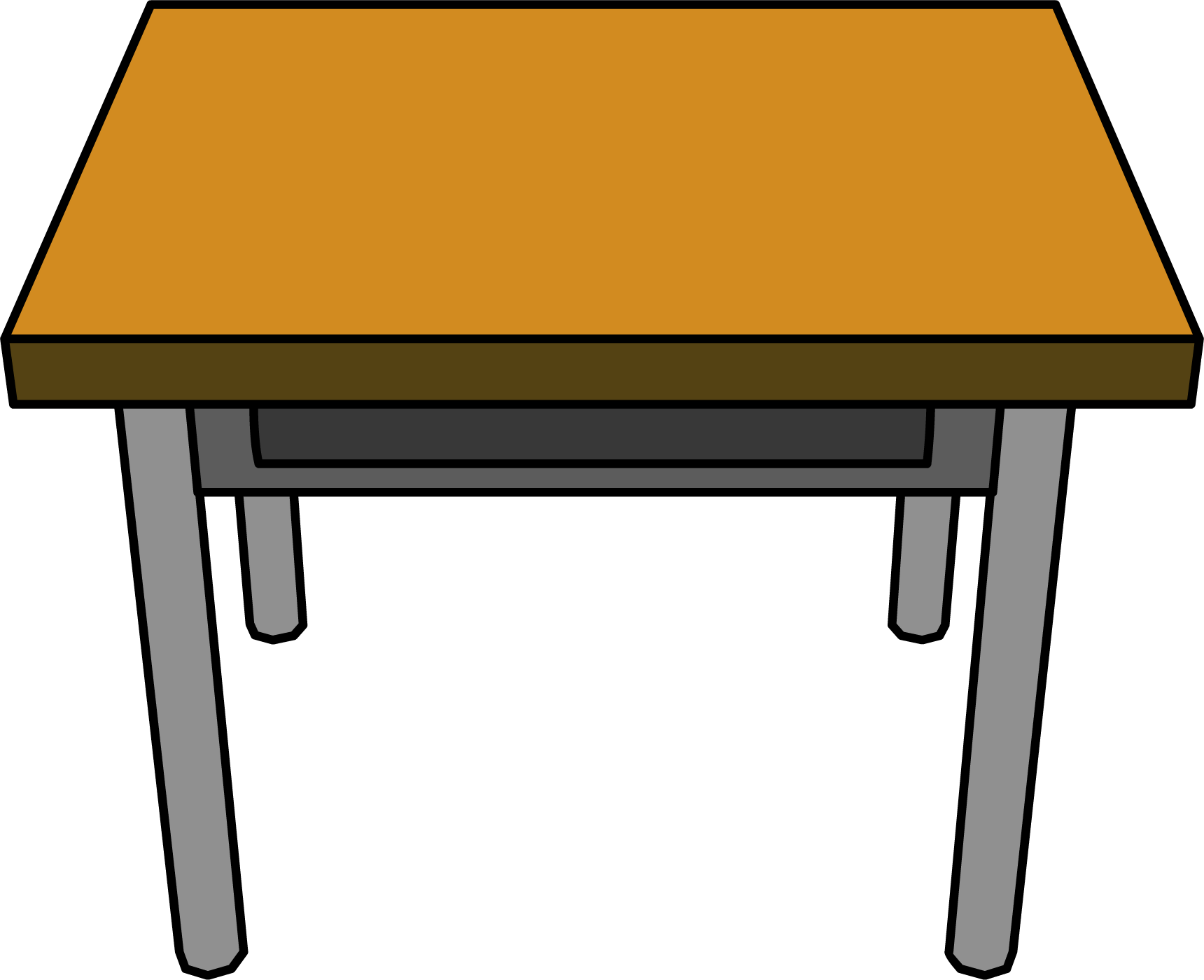 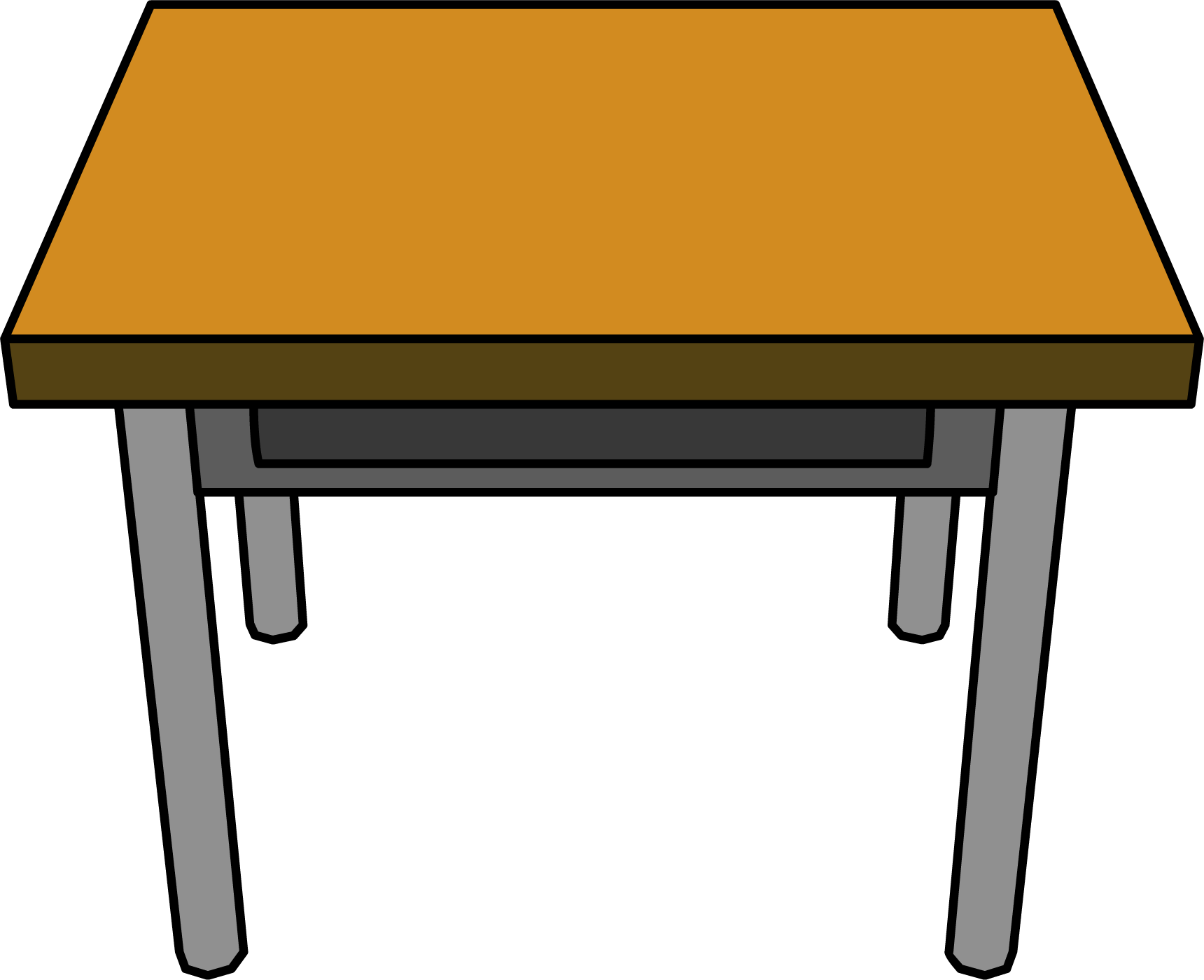 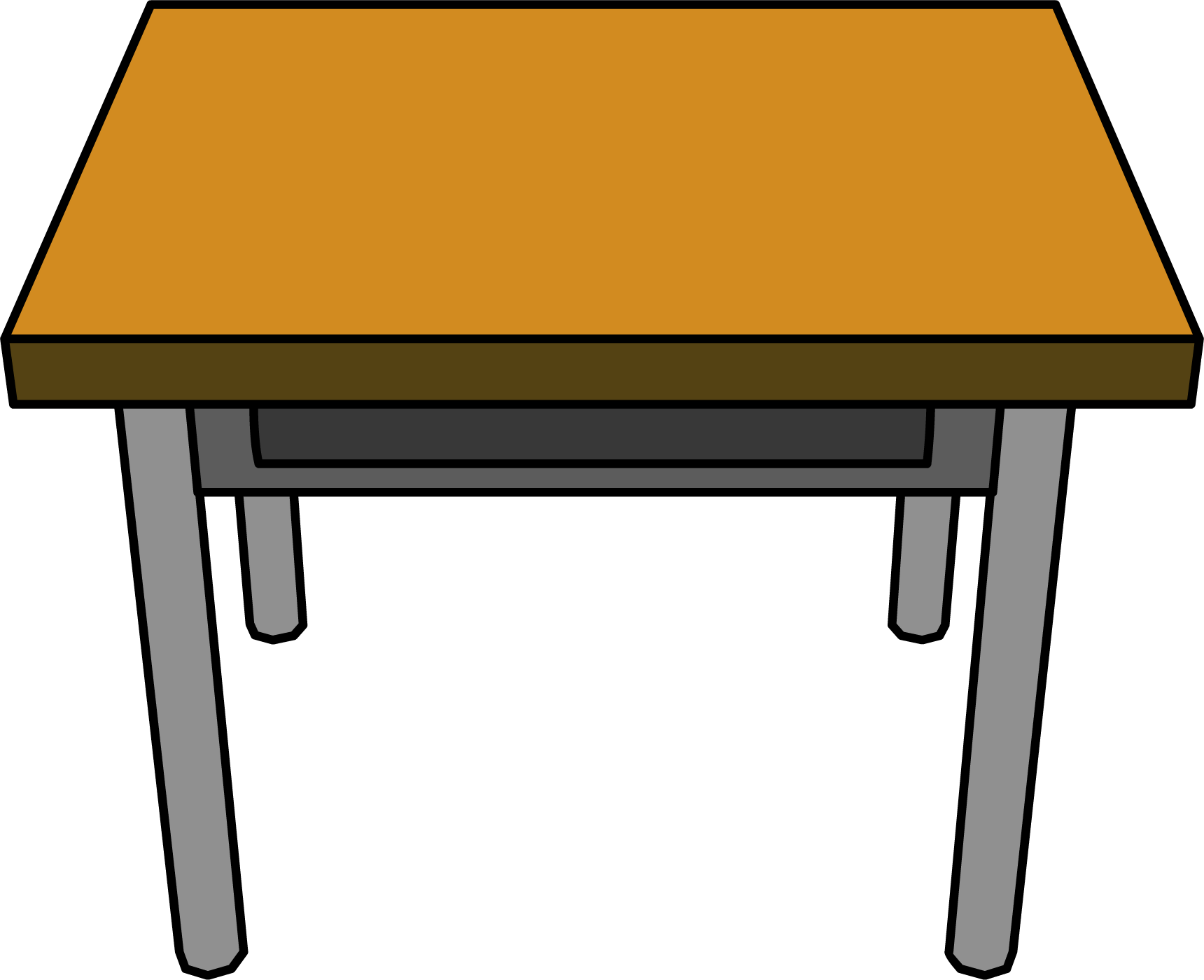 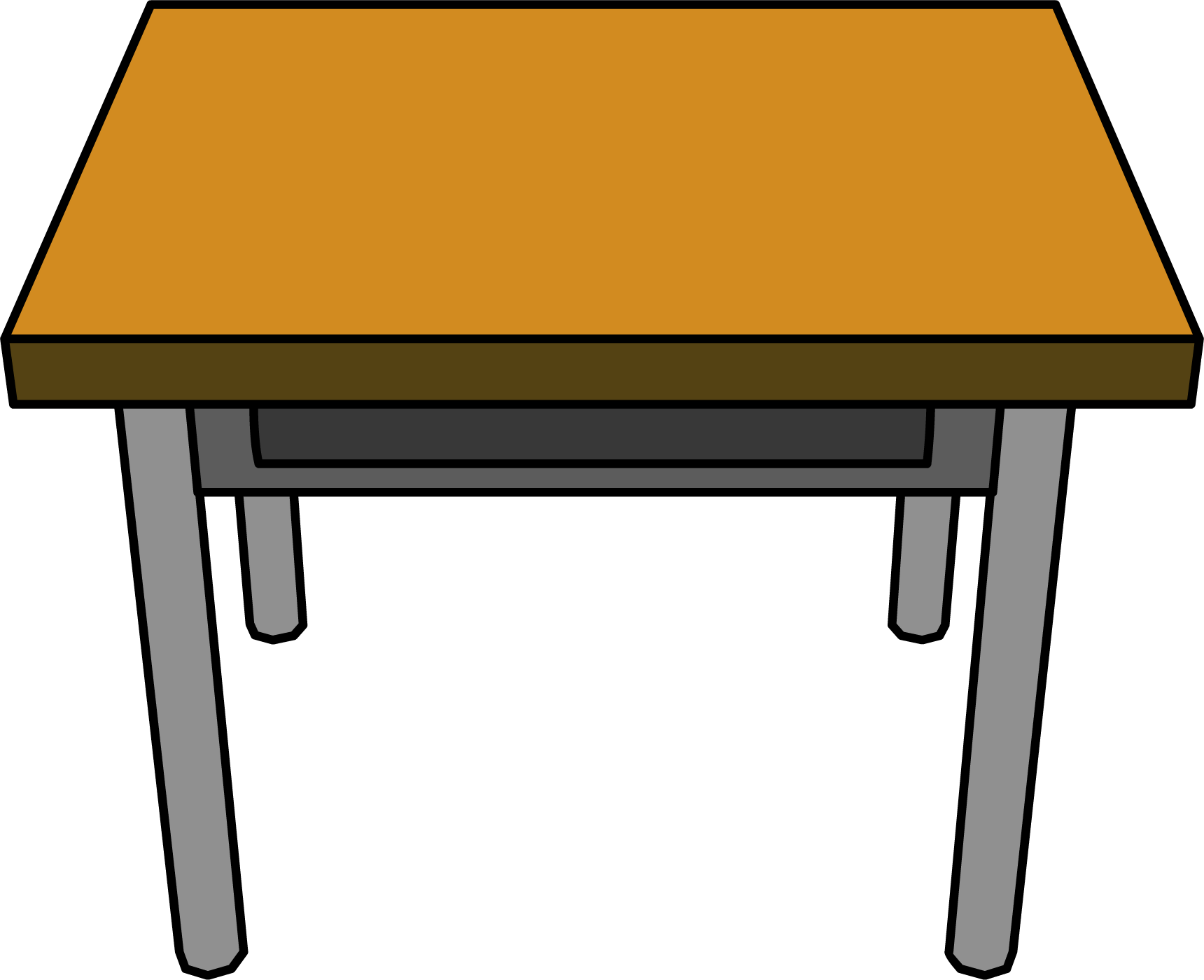 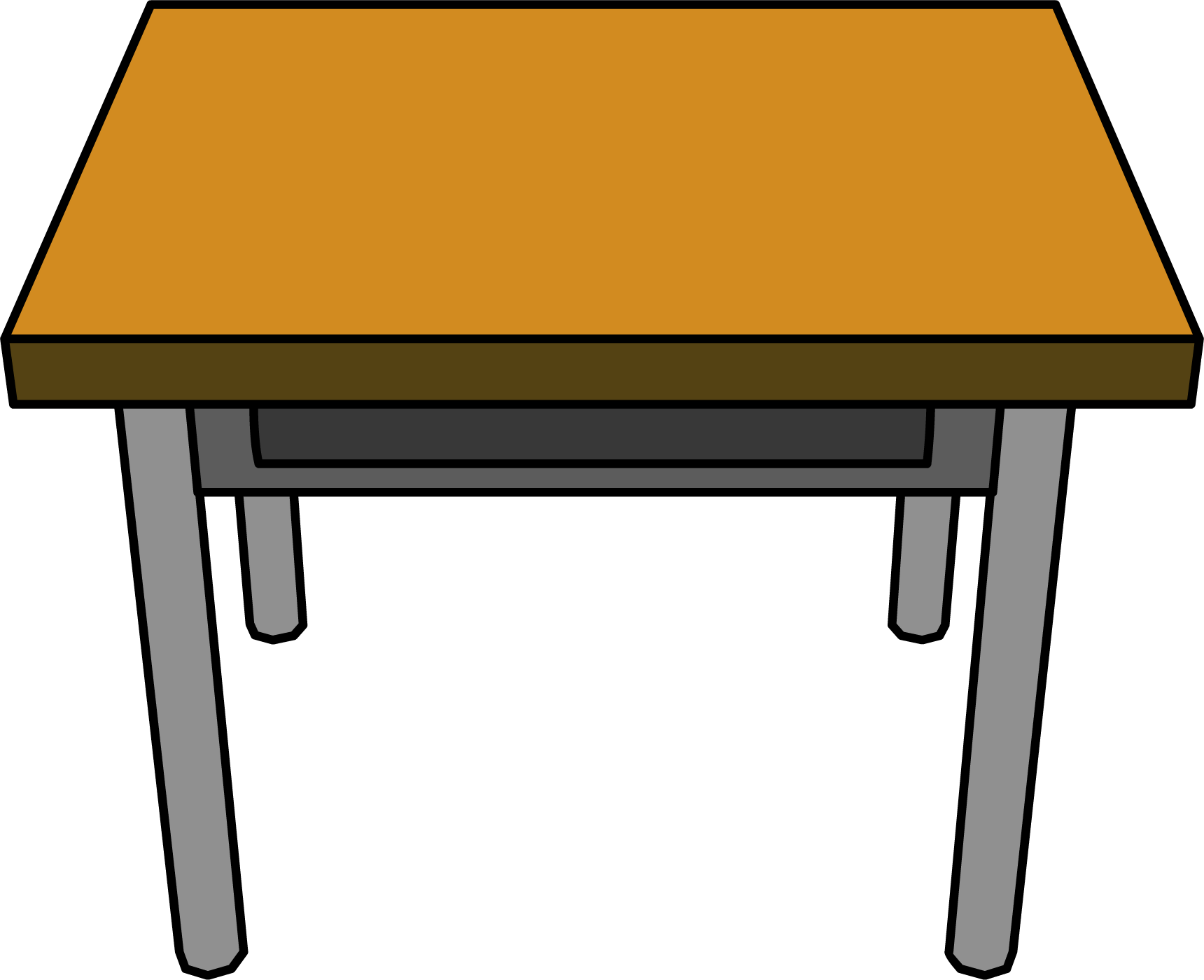 Six desks.
What can you see?
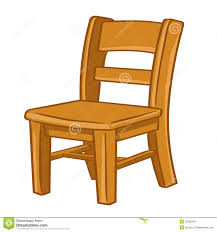 I can see a chair.
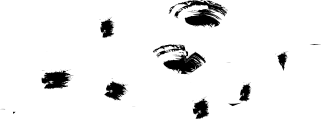 How many chairs are there?
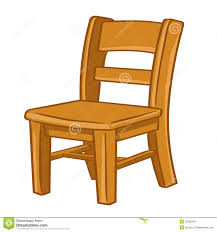 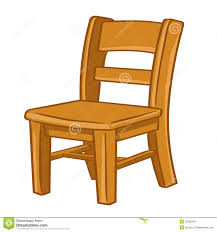 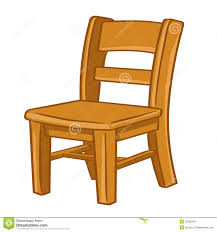 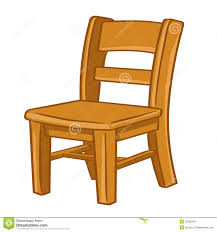 There are seven chairs.
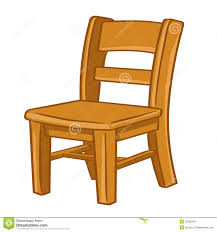 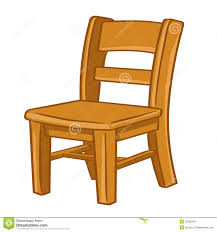 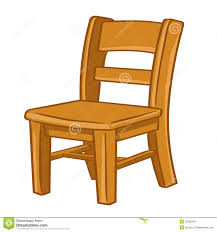 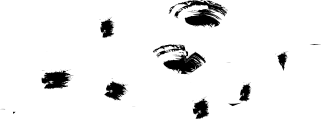 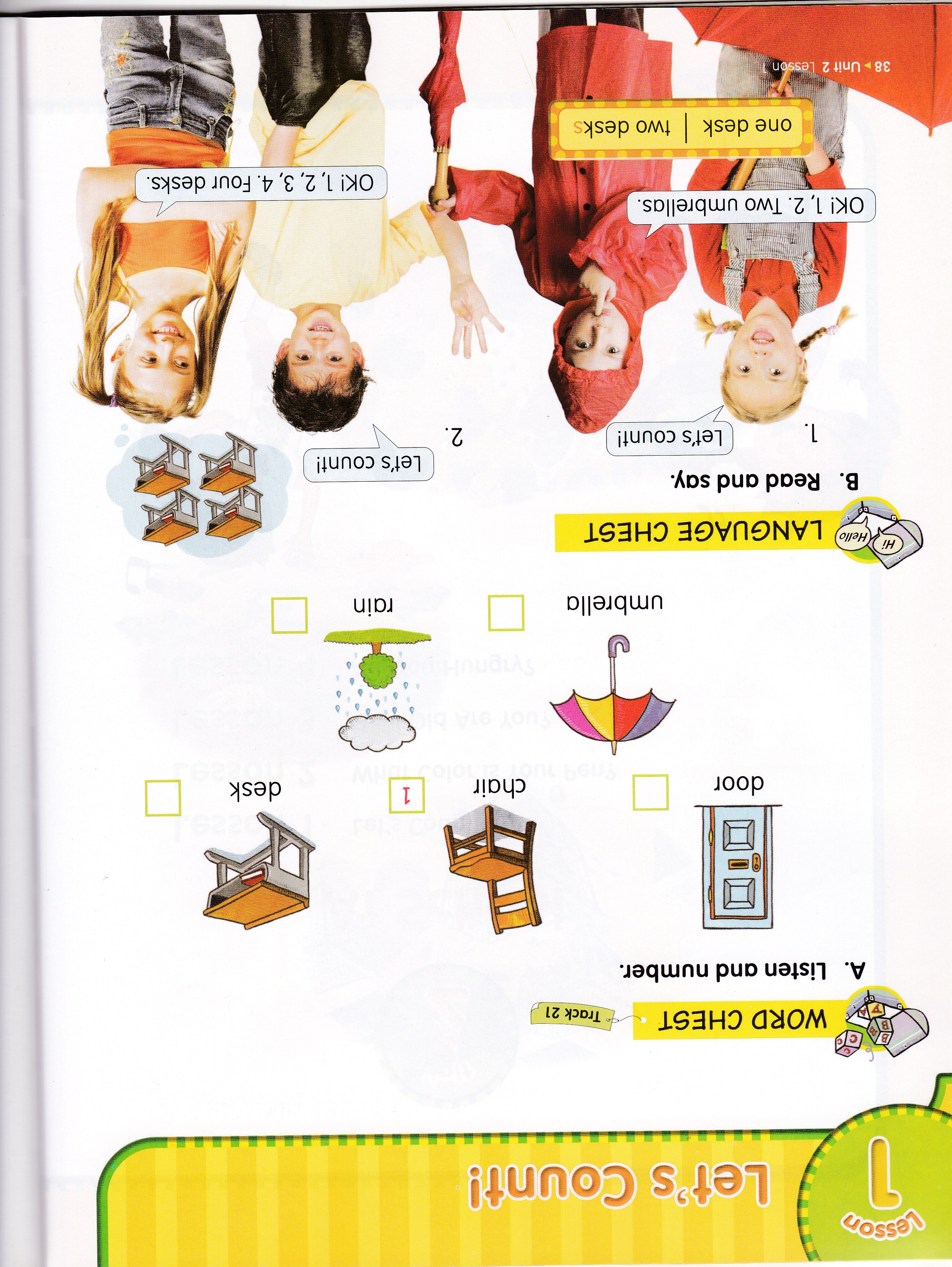 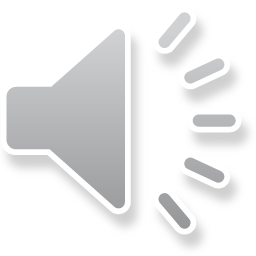 5
3
4
2
1, 2, 3!

Shh! Be quiet!                    
Shh! Be quiet!
Listen carefully.
Listen carefully.

Let’s count!
1! Say, “1”
2! Say, “2”
3! Say, “3”
1, 2, 3!

Let’s count!
4! Say, “4”
5! Say, “5”
7,  8, 9, 10!
Let’s sing a song!
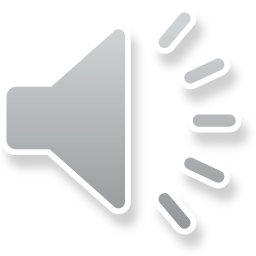 SENTENCE PATTERNS
How many _________?
_________ _________.

How many pencils?
Four pencils.
ASK AND ANSWER
Lisa    : How many rulers?
Merry : One. One ruler.
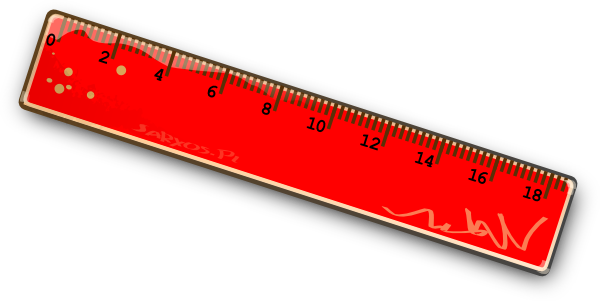 Nelson : How many umbrellas?
Jack    : Two. Two umbrellas.
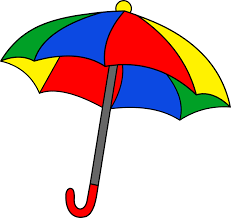 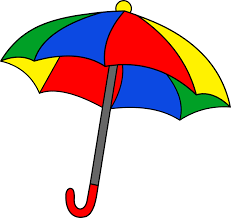 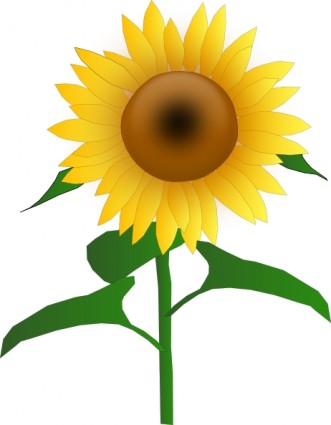 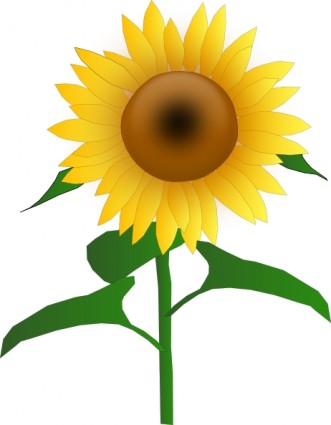 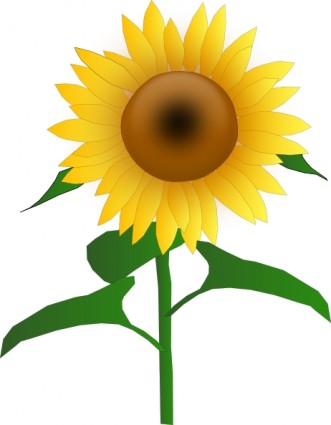 Lita         : How many flowers?
Barbara : Five. Five flowers.
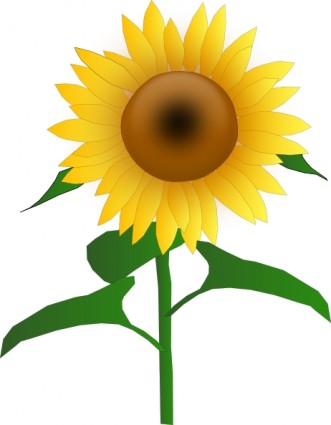 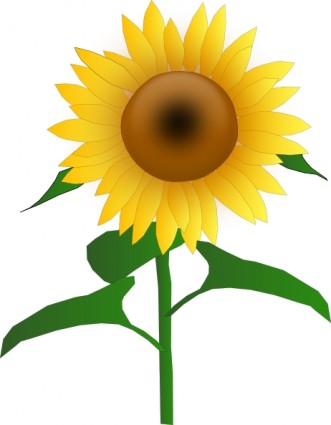 Nick    : How many chairs?
Jenny : Three. Three chairs.
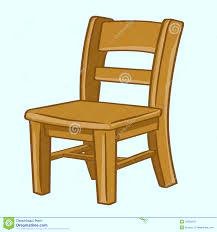 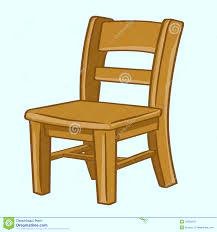 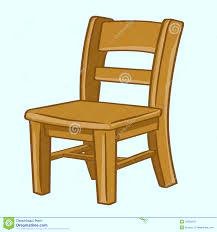 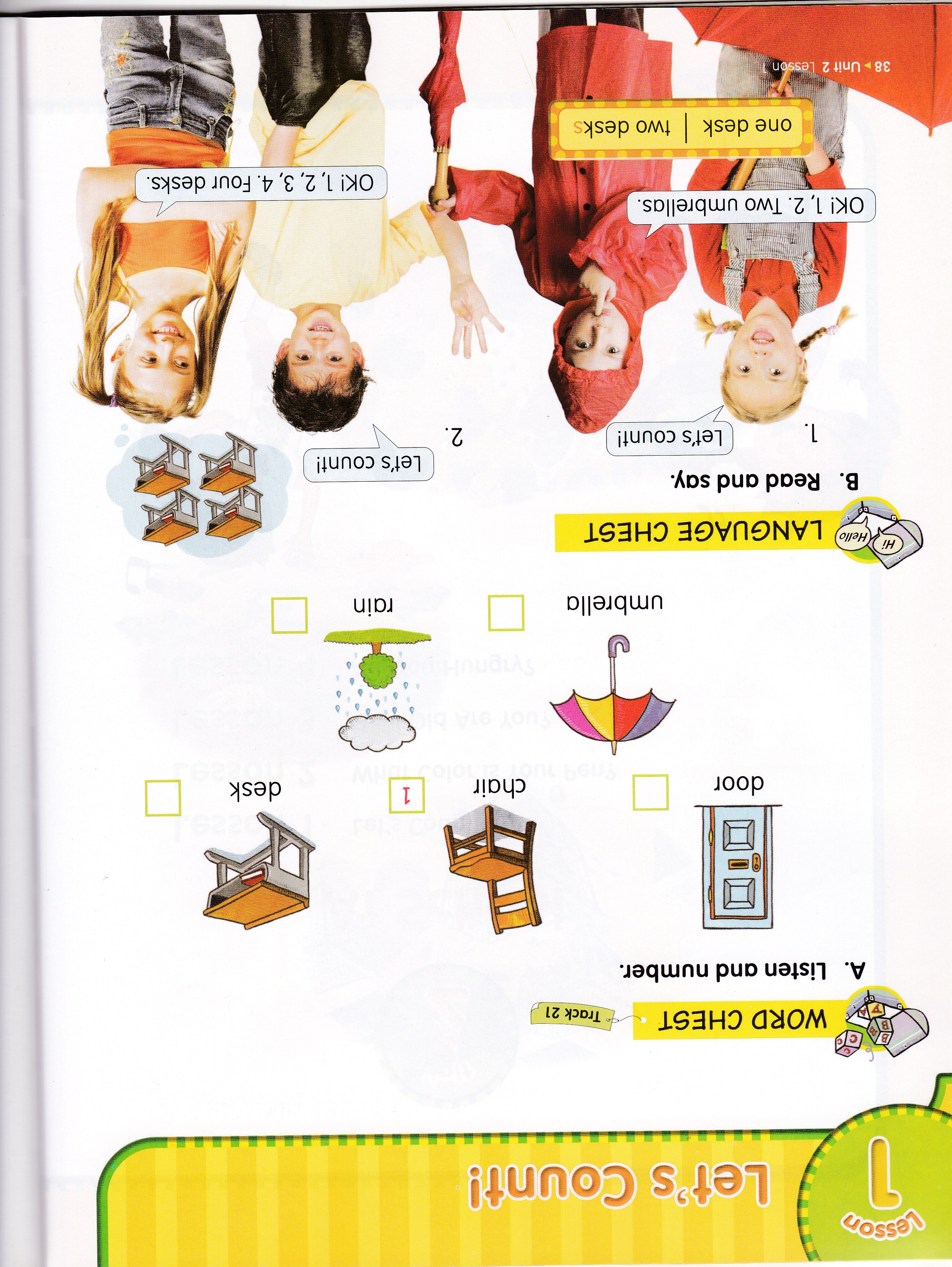 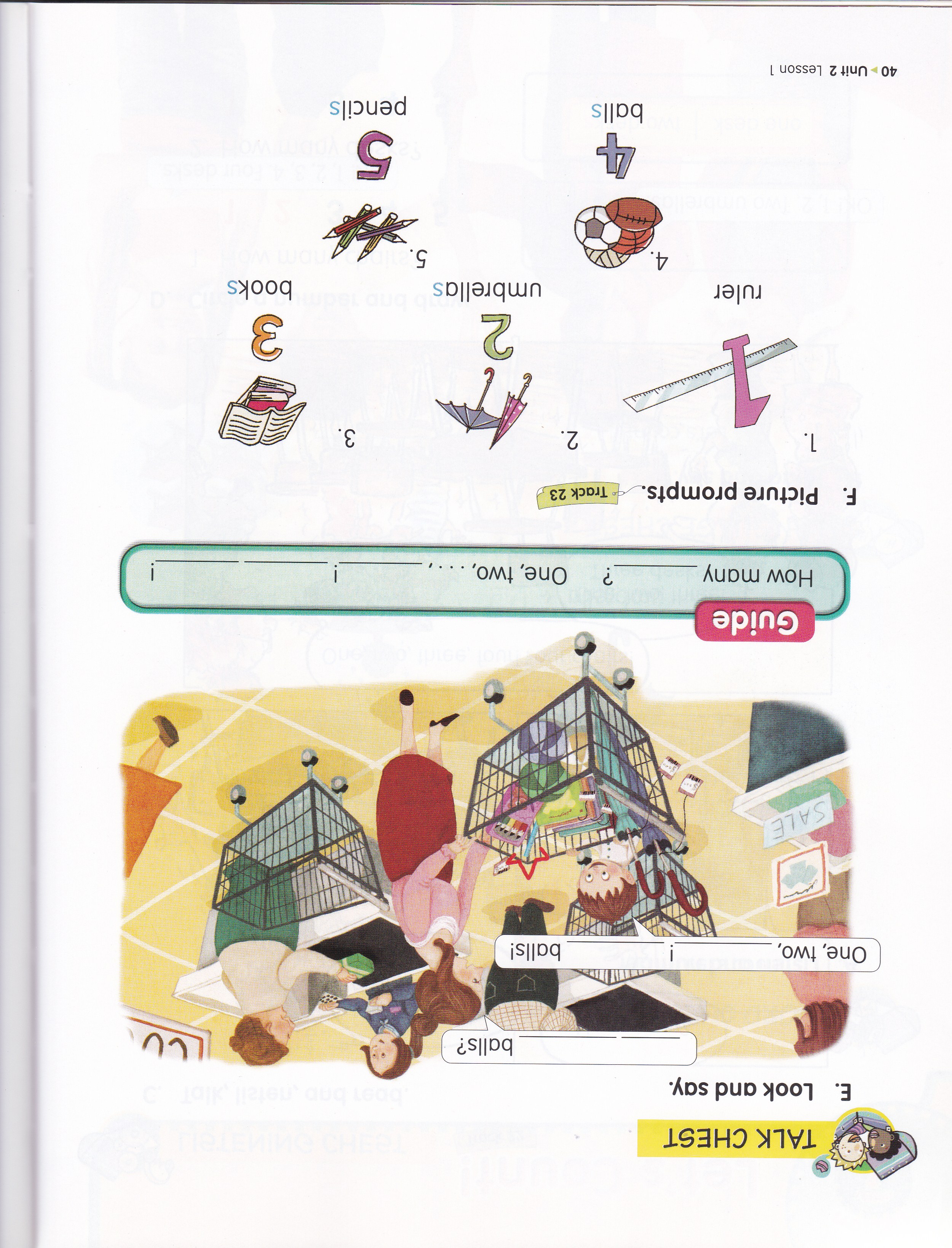 How
many
three
Three
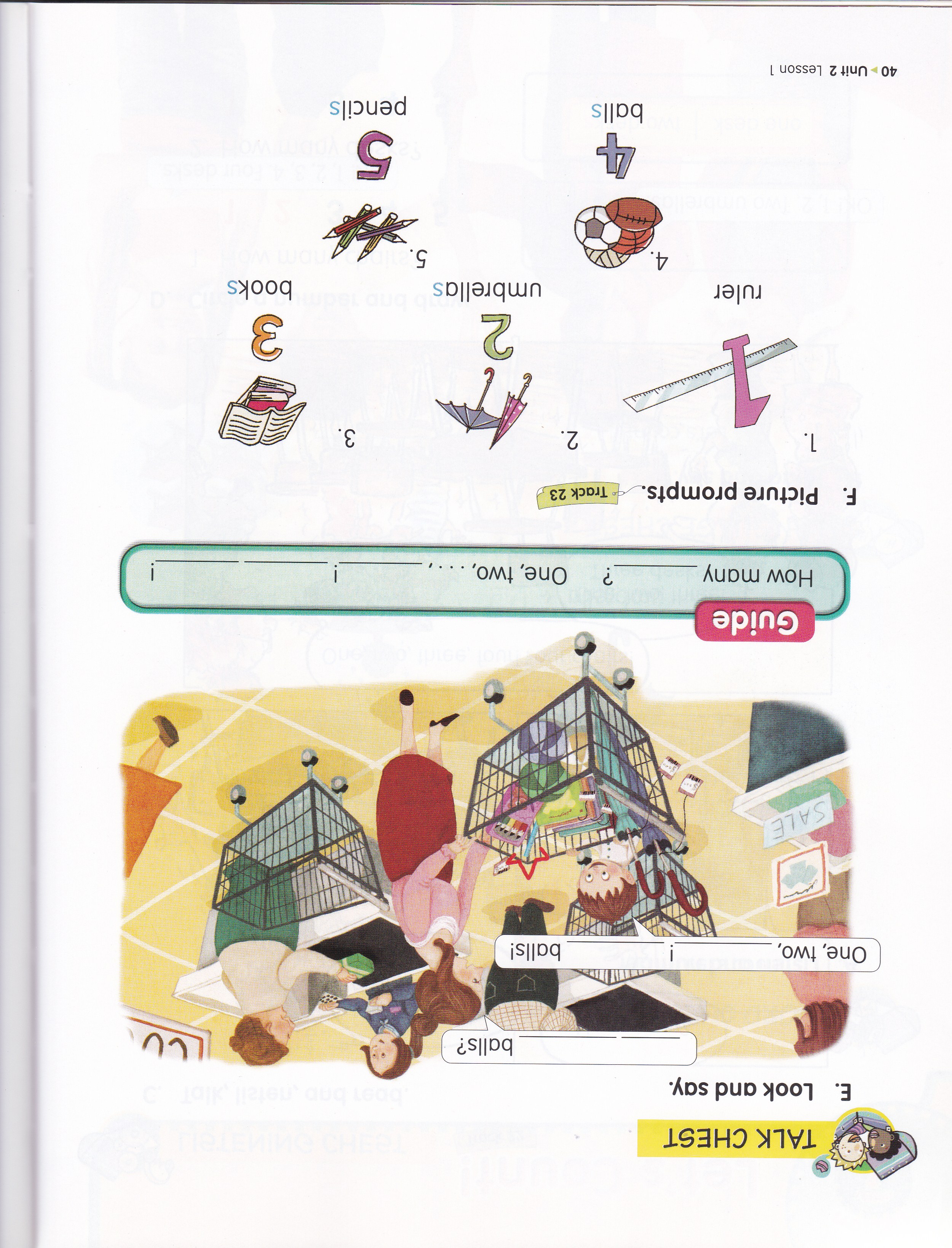 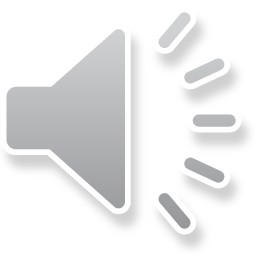 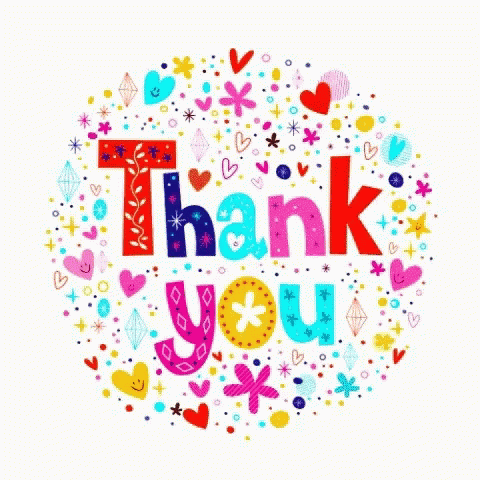 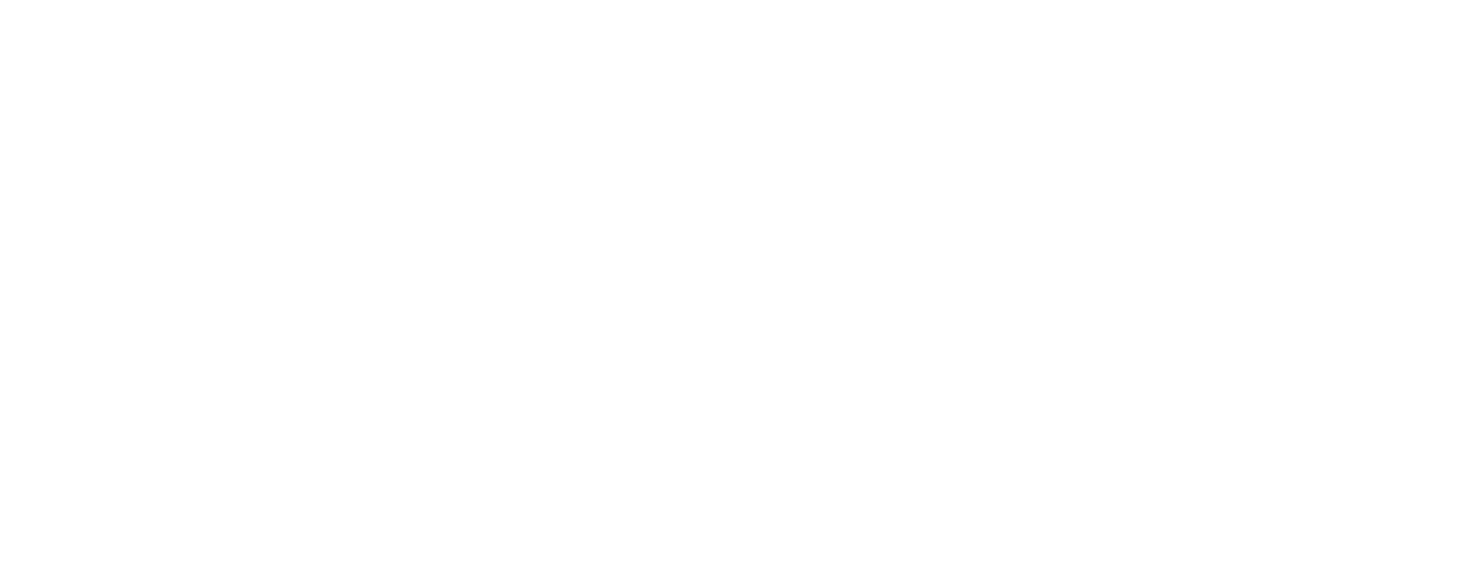